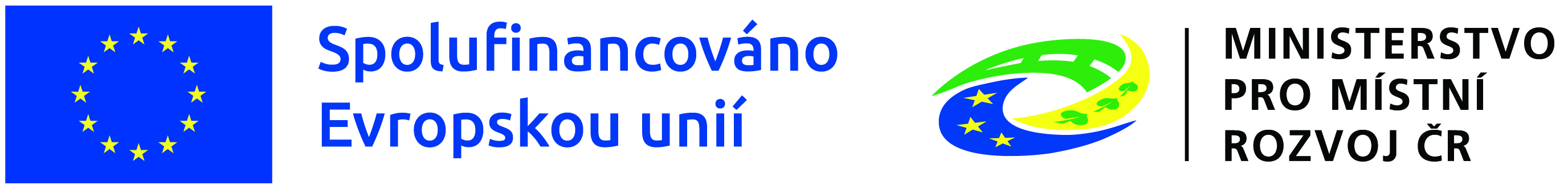 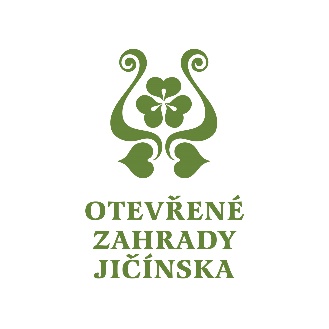 IROP – Doprava 
2. výzva: MAS Otevřené zahrady Jičínska z. s. 
– IROP – Bezpečná doprava a cyklodoprava

k předkládání projektových záměrů 
pro období 2021 – 2027

Seminář pro žadatele

1. 11. 2023 od 9:00
1
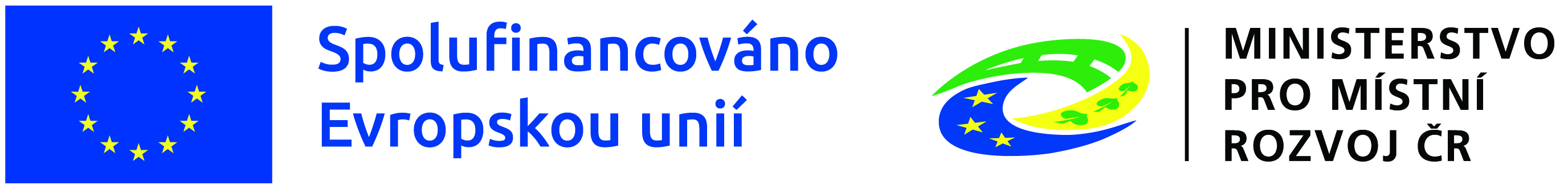 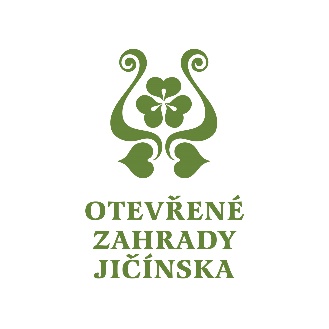 Program Semináře
Rozdíly mezi obdobími 2014 – 2020 a 2021 – 2027
Základní informace k výzvě MAS – sběr projektových záměrů
Základní informace k výzvě IROP
Webová aplikace IS KP21+
Různé, diskuse
2
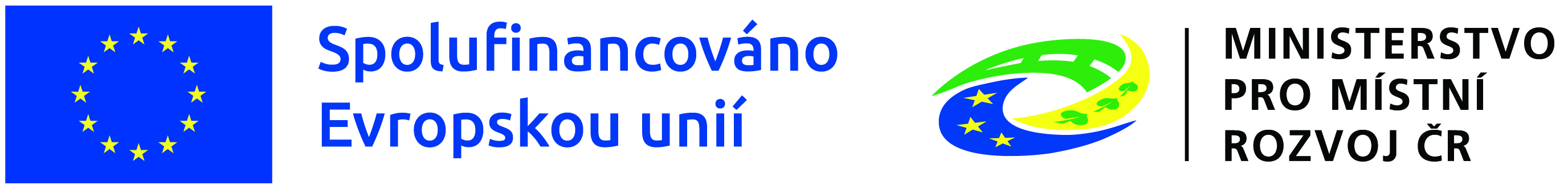 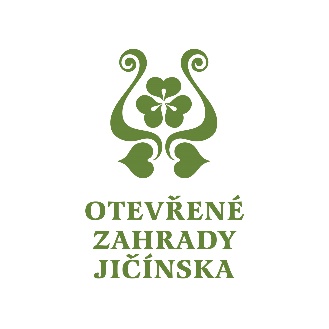 1. Změny oproti minulému období
MAS vyhlašuje výzvu pouze na svých webových stránkách, nikoliv v systému MS2021+
Projekt se na MAS podává pouze ve formě vyplněného projektového záměru s doložení několika málo příloh k posouzení věcného hodnocení, nikoliv jako plnohodnotná Žádost o podporu
Kompletní žádost o podporu se podává do MS2021+ až po schválení projektového záměru na MAS 
posouzení způsobilosti projektu je vždy na Centru pro regionální rozvoj (dále jako CRR) –tj. mělo by se tím předejít duplikovanému hodnocení a několikanásobnému vracení Žádosti o podporu
Teoreticky by mohl být proces na MAS o něco rychlejší, protože MAS bude kontrolovat menší množství dokumentů (očekáváme cca 1 měsíc)
Komunikace s MAS probíhá přes email, popř. datovou schránku, nikoliv v systému MS2021+
Konzultace ke způsobilosti nákladů probíhají přímo s Konzultačním servisem CRR – který slouží ke komunikaci mezi žadateli a CRR k projektům před předložením Žádosti o podporu
3
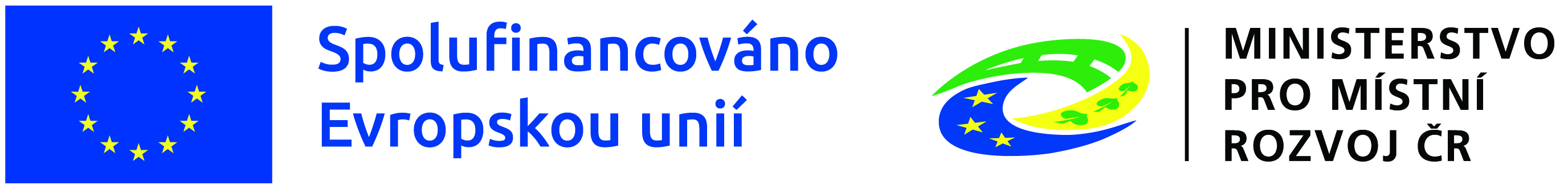 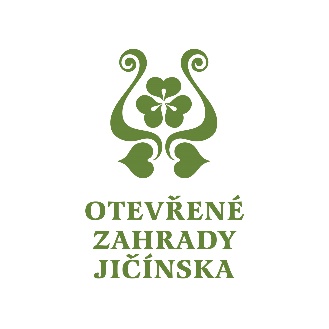 Zjednodušená metoda vykazování – automaticky dopočtena paušální sazba ve výši 7 % z přímých výdajů na nepřímé výdaje. Proplácení bez kontroly účetních dokladů. 
Poskytnuté údaje veřejné správě – nepožaduje se předložení již jednou veřejné správě poskytnutých údajů, např. výpis z Obchodního rejstříku / výpis z katastru nemovitostí 
Zrušena povinnost předkládat analýzu eCBA přínosů a nákladů a sledovat příjmy 
Nevyčerpané prostředky - mezi sledovanými obdobími se přesouvají automaticky, příjemce nemusí o převod žádat prostřednictvím žádosti o změnu 
Fikce doručení – lhůty pro splnění jsou navázány na datum doručení dokumentu či depeše (tj. když se do MS2021+ přihlásí jakákoliv osoba s vazbou na projekt – tedy  i MAS). 
Kontrola formálních náležitostí a přijatelnosti - v případě potřeby po dvou výzvách k doplnění žádosti vyzýváno ještě k opravě zjevných formálních chyb 
Více na https://irop.mmr.cz/cs/irop-2021-2027/zmeny-v-irop-2021-2027
4
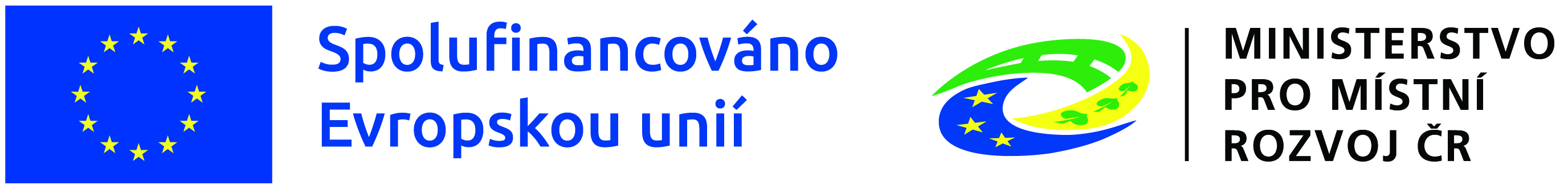 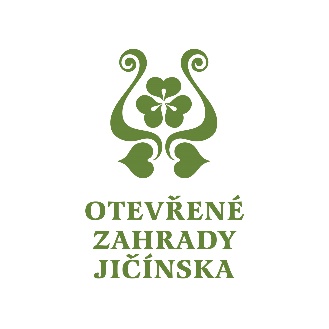 Proces administrace integrovaného projektu CLLD do podání žádosti o podporu do MS2021+
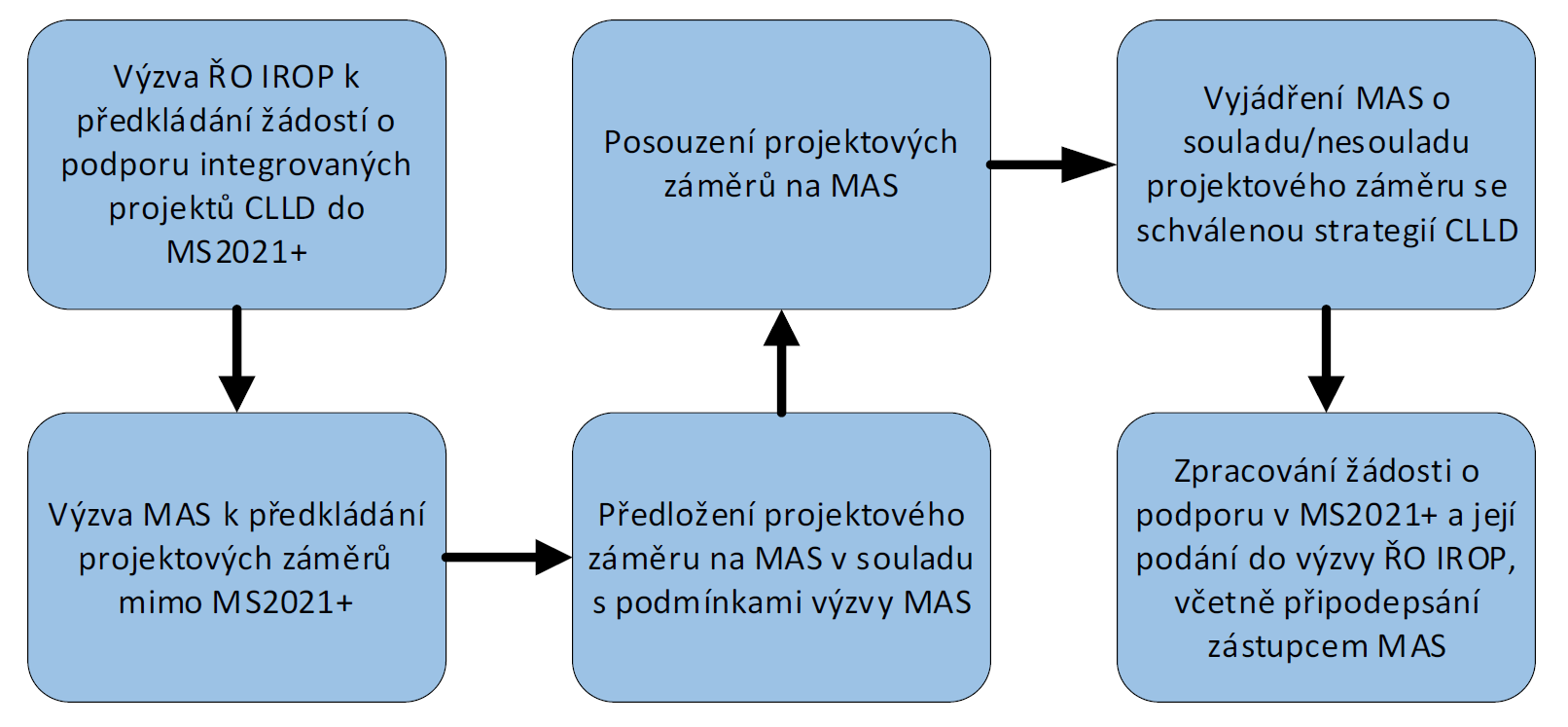 5
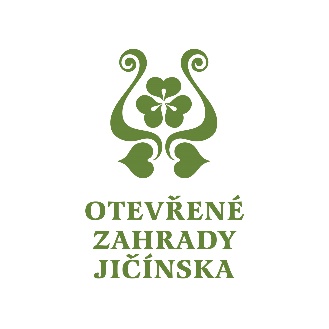 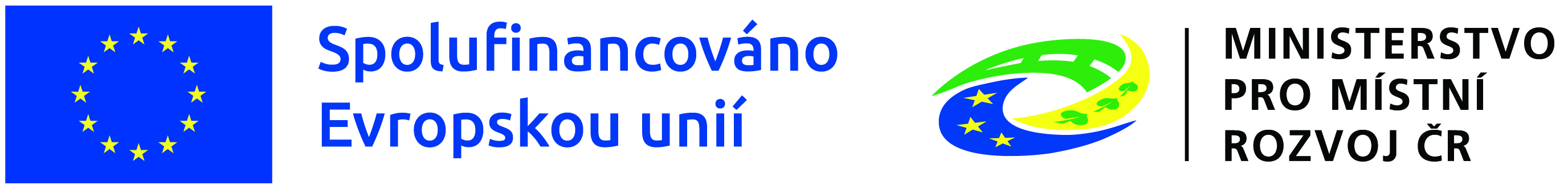 2. Základní informace k výzvě MAS – sběr projektových záměrů
6
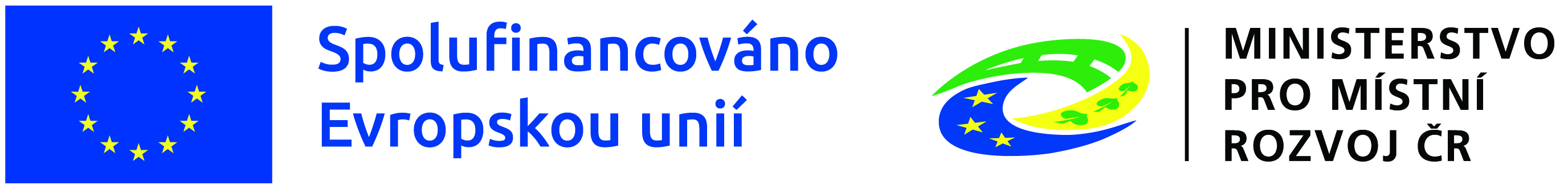 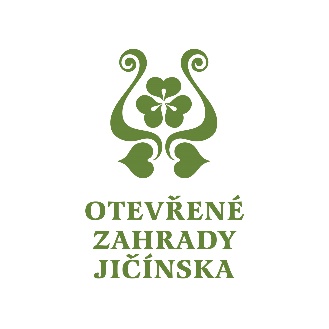 7
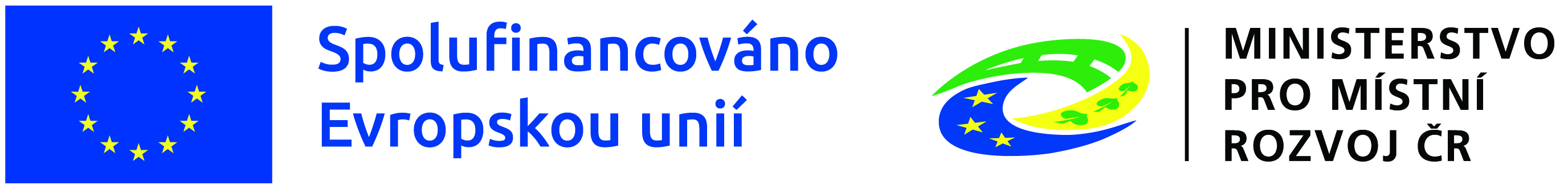 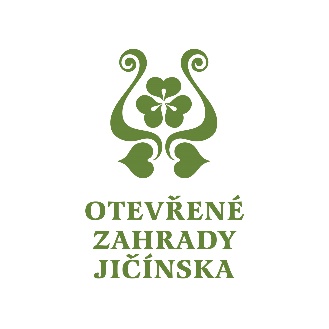 Oprávnění žadatelé:
• kraje
• obce
• dobrovolné svazky obcí
• organizace zřizované nebo zakládané kraji
• organizace zřizované nebo zakládané obcemi
• organizace zřizované nebo zakládané dobrovolnými svazky obcí

Cílová skupina:
Obyvatelé a subjekty působící na území působnosti MAS se schválenou strategií CLLD a návštěvníci území působnosti MAS se schválenou strategií CLLD 

(obyvatelé měst a obcí, návštěvníci, dojíždějící za prací a službami, uživatelé veřejné dopravy, podnikatelské subjekty, instituce veřejné správy, NNO).
8
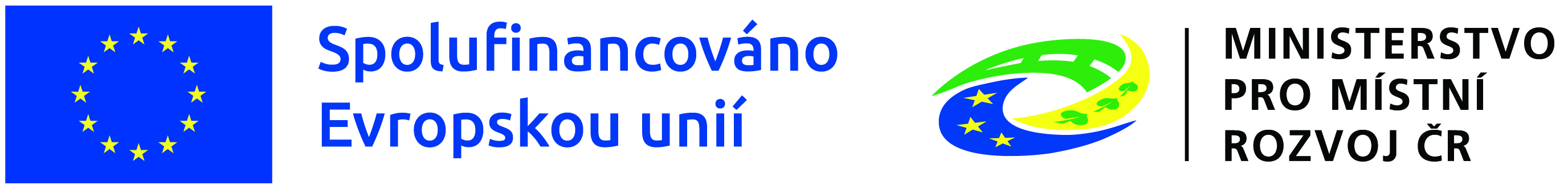 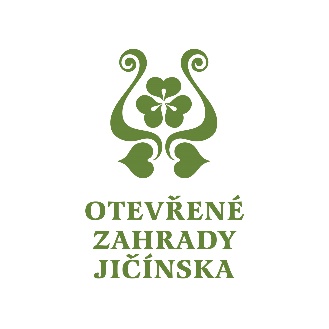 Podporované aktivity výzvy MAS
1) Infrastruktura pro bezpečnou nemotorovou dopravu
výstavba, modernizace a rekonstrukce komunikací pro pěší v trase nebo v křížení pozemní komunikace s vysokou intenzitou dopravy;
zvyšování bezpečnosti nemotorové dopravy stavebními úpravami komunikací pro pěší a pro cyklisty a instalací prvků zklidňujících dopravu v nehodových lokalitách
2) Infrastruktura pro cyklistickou dopravu
výstavba, modernizace a rekonstrukce vyhrazených komunikací pro cyklisty sloužících k dopravě do zaměstnání, škol a za službami, nebo napojující se nastávající komunikace pro cyklisty, včetně doprovodné infrastruktury;
realizace doprovodné cyklistické infrastruktury při vyhrazených komunikacích pro cyklisty s vysokou intenzitou dopravy
V jednom projektovém záměru nelze kombinovat aktivity „Infrastruktura pro bezpečnou nemotorovou dopravu“ a „Infrastruktura pro cyklistickou dopravu“.
9
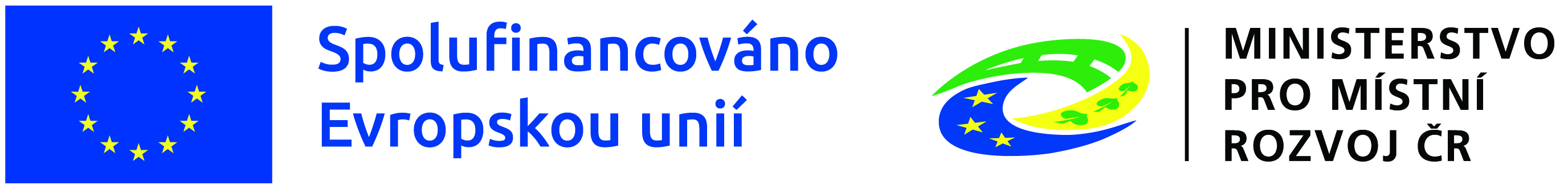 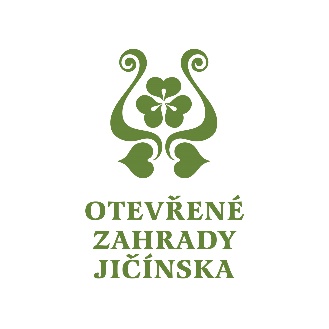 Podání projektového záměru na MAS
Náležitosti projektového záměru:
Vyplněná a elektronicky podepsaná Šablona projektového záměru (vzor je součástívýzvy).
Plná moc (je-li relevantní) – plná moc nemusí být ověřená a může být podepsánaelektronicky i ručně.
Přílohy relevantní pro věcné hodnocení – dokument prokazující technickou připravenost projektu – doklad o zahájení realizace, nebo platné pravomocné stavební povolení nebo souhlas s provedením ohlášeného stavebního záměru nebo účinnou veřejnoprávní smlouvu nahrazující stavební povolení nebo k podání projektového záměru přiloží čestné prohlášení, že realizace projektu nepodléhá stavebnímu řízení (ohlášení), nebo součástí projektu nejsou stavební práce.

Pokud chce žadatel sdělit další informace nad rámec povinných informací ve formuláři záměru, odevzdá tyto spolu s formulářem projektového záměru.

Kompletně vyplněnou Šablonu projektového záměru společně s přílohami je nutné v řádném termínu a čase odeslat na email irop@otevrenezahrady.cz.
10
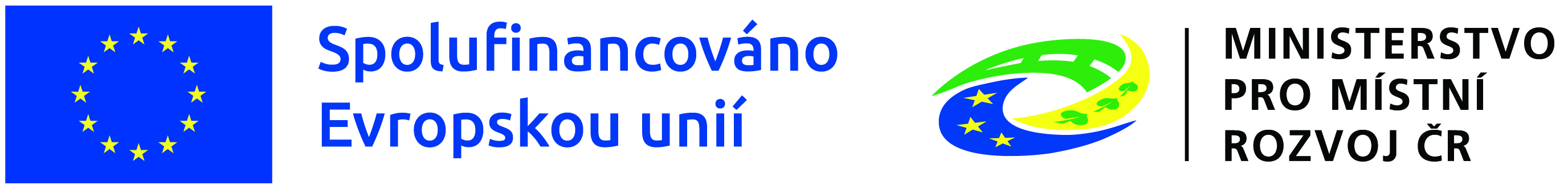 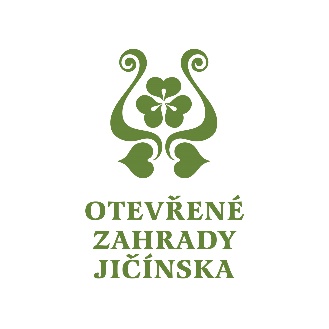 Hodnocení a výběr projektových záměrů MAS
Nejpozději do 5 pracovních dnů od ukončení příjmu projektových záměrů zveřejní MAS přijaté projektové záměry na svém webu.
Administrativní kontrola – provádí zaměstnanci kanceláře MAS 
probíhá v rozsahu předem vypracovaného kontrolního listu (soulad s výzvou MAS a strategií CLLD)
lhůta pro doplnění žádosti žadatelem – do 5 (+ max 5) pracovních dnů, maximálně 2krát
ukončení kontroly nejpozději do 30 pracovních dnů od ukončení příjmu projektových záměrů
Věcné hodnocení – provádí výběrová komise 
probíhá v rozsahu předem vypracovaného kontrolního listu
nejpozději do 40 pracovních dnů od ukončení administrativní kontroly všech projektových záměrů
Výběr projektového záměru –  provádí rada spolku
nejpozději do 20 pracovních dnů od ukončení fáze věcného hodnocení
rada spolku vybírá projektové záměry na základě návrhu výběrové komise
platí pořadí projektů a jejich bodové ohodnocení z věcného hodnocení
max. 2 náhradní projektové záměry
11
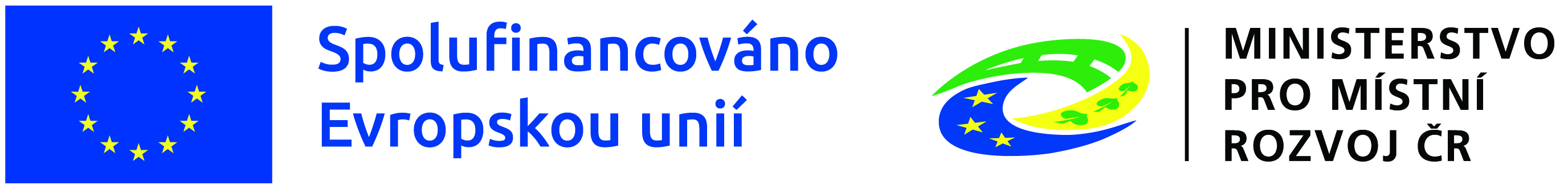 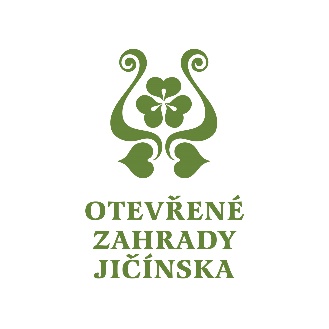 Kritéria věcného hodnocení
Počet obyvatel obce/města, ve které se daný projekt realizuje ke dni 1. 1. 2022 dle údajů ČSÚ -  Žadatel počet obyvatel dohledá na stránkách ČSÚ k 1. 1. 2022 (web odkaz je v Šabloně projektového záměru) - až 20 bodů
Bezbariérový přístup k zastávkám veřejné hromadné dopravy (Kritérium pro aktivitu Bezpečnost dopravy) – až 10 bodů
Délka nové cyklostezky (Kritérium pro aktivitu cyklodoprava) – až 10 bodů
Princip technické připravenosti – Kritérium hodnotí připravenost projektu k realizaci. Tedy nejvyšší bodové ohodnocení získá ten žadatel, který již zahájil realizaci. Nižší ohodnocení získá žadatel, který doložil pravomocné stavební povolení, či relevantní dokumenty k projektu, který je předmětem podpory – až 20 bodů
Výše celkových způsobilých výdajů – až 20 bodů
Veřejné osvětlení komunikace pro pěší a cyklisty, nebo výsadba doprovodné zeleně - až 10 bodů

Maximální počet bodů: 80, minimální počet bodů pro získání podpory: 40
12
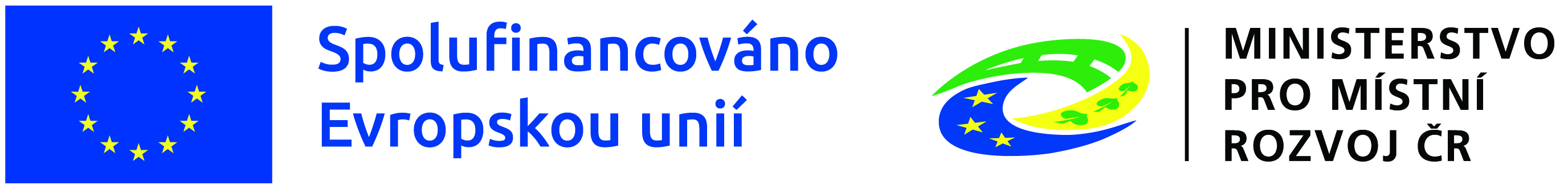 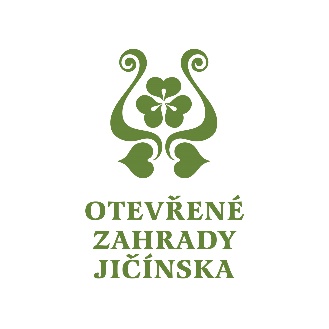 Výsledkem jednání rady spolku je seznam projektových záměrů, které byly vybrány a které nebyly vybrány. Vybraným projektovým záměrům vydá rada spolku Vyjádření o souladu se SCLLD MAS Otevřené zahrady Jičínska z. s. 
Toto rozhodnutí je povinnou přílohou plné žádosti o podporu, kterou žadatel následně zpracuje v MS2021+. 
Vyjádření o souladu se SCLLD je vydáváno na dobu určitou, a to 60 kalendářních dnů ode dne vystavení.
13
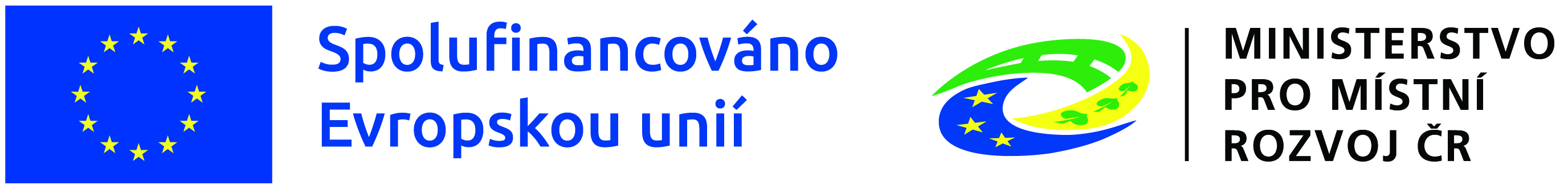 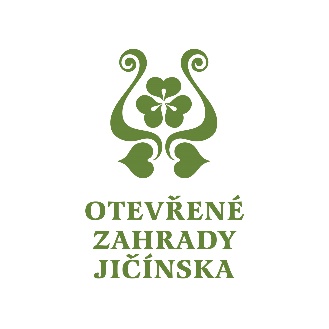 Přezkum hodnocení projektových záměrů
Každý žadatel může podat žádost o přezkum nejpozději do 15 kalendářních dnů ode dne doručení informace s výsledkem hodnocení. Informace se považuje za doručenou automaticky, pokud od data odeslání uplyne 10 kalendářních dnů. Od tohoto data doručení se pro žadatele odvíjí 15 kalendářních dnů pro podání žádosti o přezkum. 
Žádost o přezkum lze podat po každé části hodnocení MAS (administrativní kontrola, věcné hodnocení). Žádost o přezkum žadatel může podat proti pozitivnímu i negativnímu výsledku věcného hodnocení.
Žadatelé se mohou práva na podání žádosti o přezkum vzdát písemně prostřednictvím e-mailu z důvodu urychlení hodnoticího procesu MAS. MAS tuto možnost žadateli nabídne při zaslání výsledku hodnocení.
14
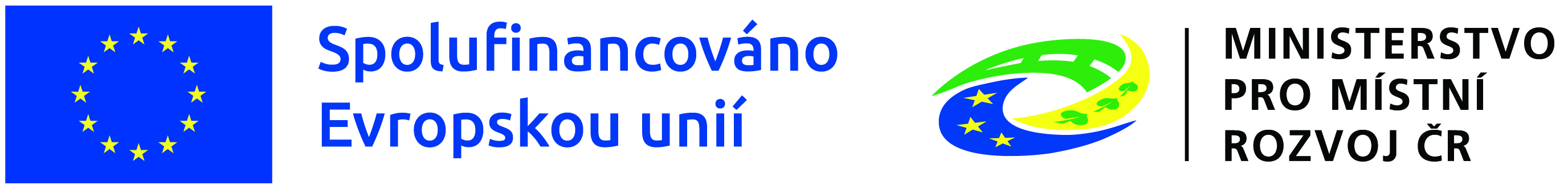 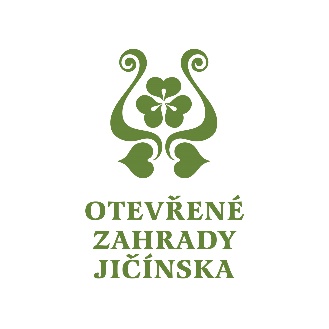 3. Základní informace k výzvě IROP
15
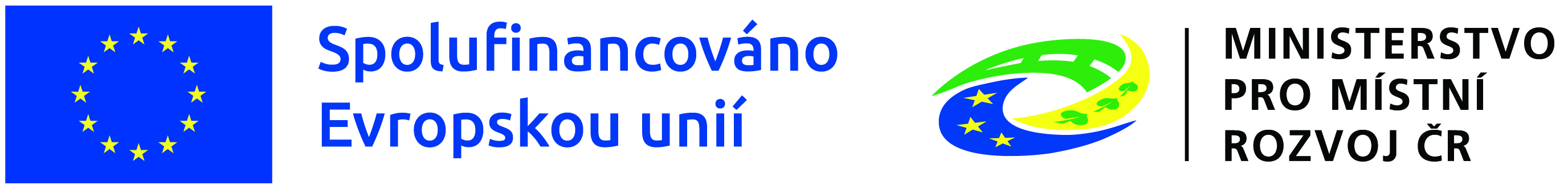 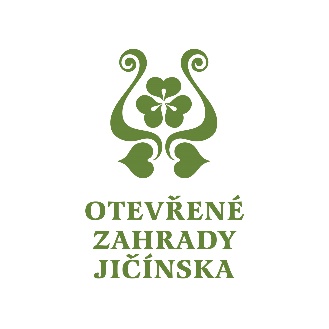 Oprávnění žadatelé:
• kraje
• obce
• dobrovolné svazky obcí
• organizace zřizované nebo zakládané kraji
• organizace zřizované nebo zakládané obcemi
• organizace zřizované nebo zakládané dobrovolnými svazky obcí

Oprávněným žadatelem je výše uvedený žadatel pouze v případě, že obdržel kladné vyjádření MAS o souladu projektového záměru se schválenou strategií CLLD, které je povinnou přílohou žádosti o podporu. Vyjádření MAS musí být platné ke dni podání žádosti o podporu.

Cílová skupina:
Obyvatelé a subjekty působící na území působnosti MAS se schválenou strategií CLLD a návštěvníci území působnosti MAS se schválenou strategií CLLD 

(obyvatelé měst a obcí, návštěvníci, dojíždějící za prací a službami, uživatelé veřejné dopravy, podnikatelské subjekty, instituce veřejné správy, NNO).
16
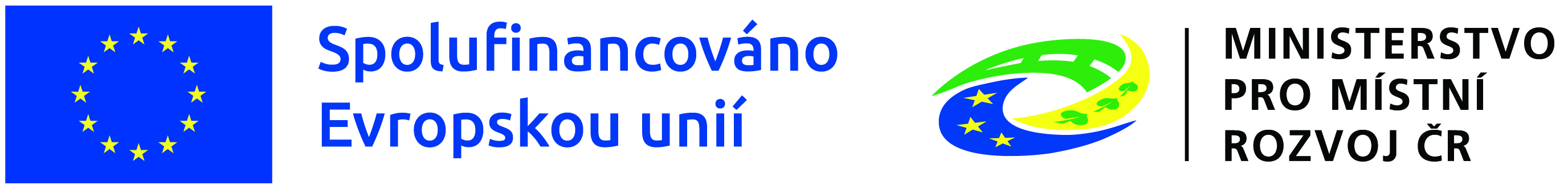 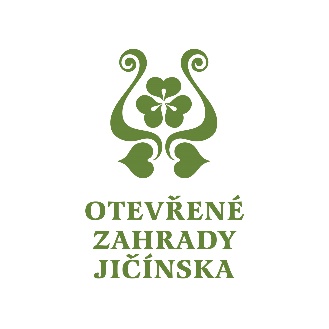 Podporované aktivity
1)  Infrastruktura pro bezpečnou nemotorovou dopravu
výstavba, modernizace a rekonstrukce komunikací pro pěší v trase nebo v křížení pozemní komunikace s vysokou intenzitou dopravy;
zvyšování bezpečnosti nemotorové dopravy stavebními úpravami komunikací pro pěší a pro cyklisty a instalací prvků zklidňujících dopravu v nehodových lokalitách
2)  Infrastruktura pro cyklistickou dopravu
výstavba, modernizace a rekonstrukce vyhrazených komunikací pro cyklisty sloužících k dopravě do zaměstnání, škol a za službami, nebo napojující se nastávající komunikace pro cyklisty, včetně doprovodné infrastruktury;
realizace doprovodné cyklistické infrastruktury při vyhrazených komunikacích pro cyklisty s vysokou intenzitou dopravy
V jednom projektovém záměru nelze kombinovat aktivity „Infrastruktura pro bezpečnou nemotorovou dopravu“ a „Infrastruktura pro cyklistickou dopravu“.
17
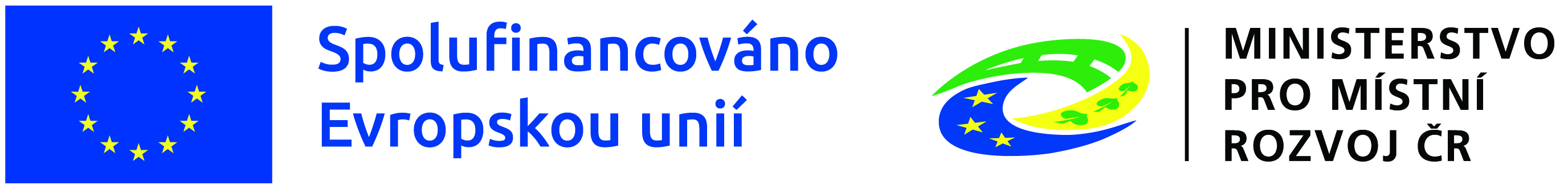 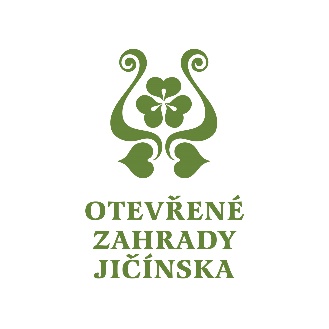 1) Infrastruktura pro bezpečnou nemotorovou dopravu
Výstavba, modernizace a rekonstrukce komunikací pro pěší v trase nebo v křížení pozemní komunikace s vysokou intenzitou dopravy; 
Žadatel v podkladech pro hodnocení podrobně popíše a odůvodní délku vedení komunikace pro pěší v trase pozemní komunikace s vysokou intenzitou dopravy nebo v křížení pozemní komunikace s vysokou intenzitou dopravy přesahující 500 vozidel za den.
Zvyšování bezpečnosti nemotorové dopravy stavebními úpravami                              komunikací pro pěší a pro cyklisty a instalací prvků zklidňujících dopravu v nehodových lokalitách 
Žadatel v podkladech pro hodnocení podrobně popíše a odůvodní prostorové vymezení nehodové lokality dotčené silnice nebo místní komunikace, na které bezpečnostní inspekce pozemní komunikace prokázala vysoké bezpečnostní riziko pro chodce nebo cyklisty.
18
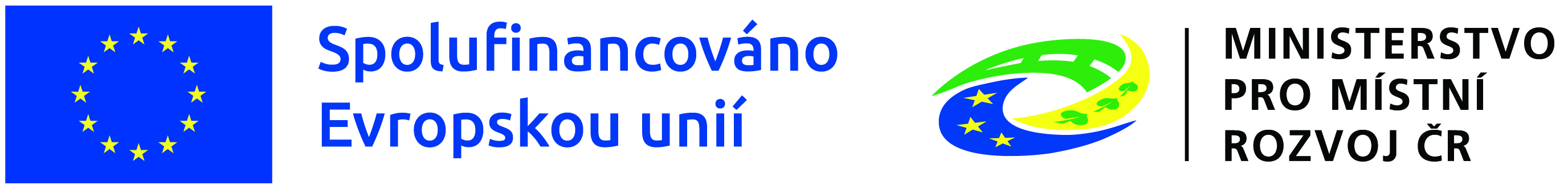 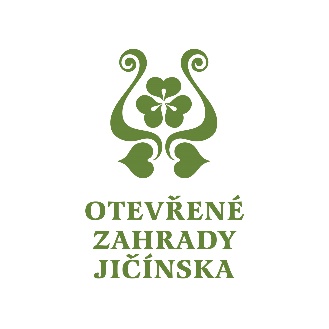 Způsobilé výdaje - bezpečná nemotorová doprava
Přímé výdaje
musí být doloženy daňovými, účetními či dalšími doklady dle kapitoly 4.2.4 Specifických pravidel a na jejichž základě dojde k výpočtu paušálních nákladů
Na hlavní část projektu ( bez limitu investic):
Pořízení stavby formou výstavby a stavební úpravy
 výdaje na realizaci stezky pro chodce v podaktivitách A a B
výdaje na realizaci stezky pro cyklisty v podaktivitách B
výdaje na realizaci liniového opatření v podaktivitách B
Doprovodná část projektu ( limity investic dle druhu 5 - 20% CZV)

Nepřímé, paušální náklady
výše je stanovena automaticky za pomoci paušální 7 % sazby 
není potřeba je prokazovat daňovými, účetními či dalšími doklady 
náklady, na jejichž financování je použita paušální sazba, nelze zahrnout mezi přímé výdaje projektu.
19
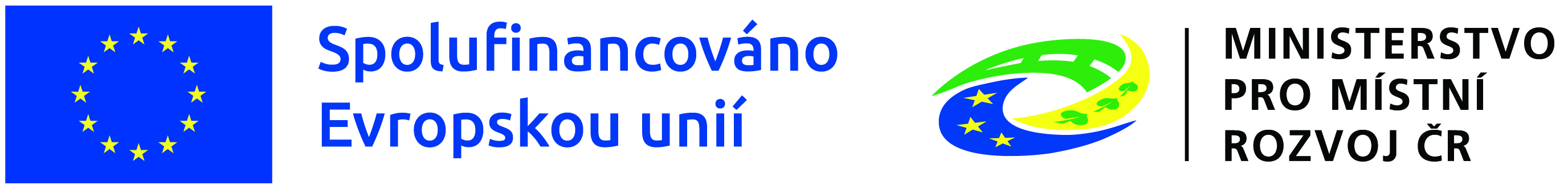 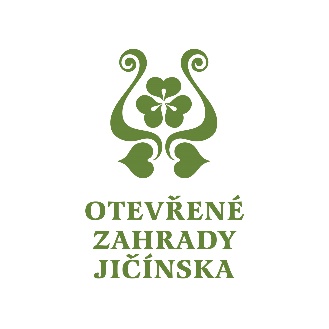 Přímé výdaje - bezpečná nemotorová doprava
Hlavní část projektu ( bez limitu investic)

Pořízení stavby formou výstavby a stavební úpravy 
Stezky pro cyklisty a stezky pro chodce:
všechny konstrukční vrstvy;
opatření pro osoby s omezenou schopností pohybu, orientace a komunikace a další bezpečnostní opatření na stezce;
podchody, lávky, propustky a části mostních objektů, po kterých je stezka vedena;
opěrné zdi, násypy, svahy a příkopy;
místa pro přecházení a přechody pro chodce, přejezdy pro cyklisty, jejich nasvětlení a ochranné ostrůvky, vysazené chodníkové plochy;
zábradlí na mostech a zábradlí jako bezpečnostní opatření;
svislé a vodorovné dopravní značení včetně zvýrazňujících prvků;
světelné signalizační zařízení řídící provoz samostatného přechodu pro chodce nebo samostatného přechodu pro chodce s přejezdem pro cyklisty, nebo přejezdu pro cyklisty 
dešťové vpusti, šachty a přípojky k odvodu vod z povrchu stezky do dešťové kanalizace nebo vodoteče;
kanalizace, včetně úprav k odvádění vody, sloužící výlučně k odvádění povrchových vod ze stezky;
veřejné osvětlení stezky a hlavního dopravního prostoru pozemní komunikace;
Liniové opatření:
svislé a vodorovné dopravní značení včetně zvýrazňujících prvků;
nezbytné stavební úpravy hlavního dopravního prostoru pozemní komunikace v části vymezené realizovaným vodorovným dopravním značením liniového opatření;

Více ve Specifických pravidlech pro žadatele
20
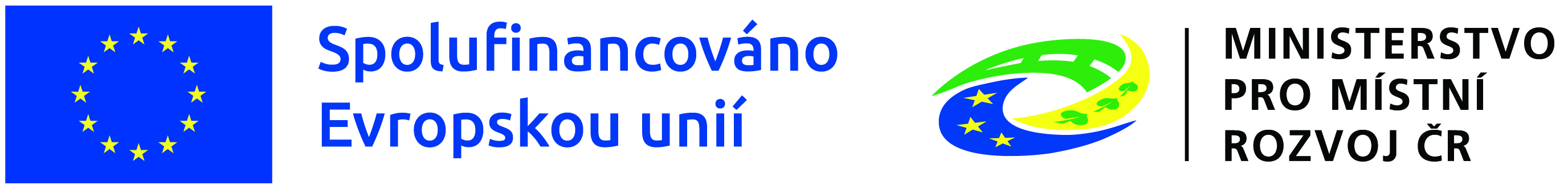 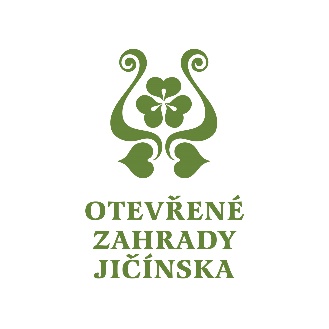 Přímé výdaje - bezpečná nemotorová doprava
Způsobilé výdaje na další přímo související výdaje se liší podle toho zda jsou vynaloženy na stezku pro chodce/ stezku pro cyklisty/ liniové opatření.

Společné další přímo související výdaje :
inteligentní dopravní systém zvyšující bezpečnost nemotorové dopravy;
geodetické práce, doprava a zkoušky materiálů a konstrukcí;
příprava a zajištění opětovného použití, recyklace nebo jiných druhů materiálového využití nikoli nebezpečného stavebního a demoličního odpadu vzniklého na staveništi;
příprava staveniště;

Na stezka pro chodce a pro cyklisty lze uplatnit např.:
• doprovodná zeleň, vegetační úpravy stavbou dotčených nezpevněných pozemků;
• příprava staveniště, včetně demolice objektů podmiňujících výstavbu, manipulace s kulturními vrstvami zeminy a přesunu pomníků;
• rekultivace ploch původně zastavěných stavbou dotčených pozemků;

Na stezku pro chodce lze uplatnit např.:
• připojení sousedních nemovitostí na pozemní komunikace maximálně v délce odpovídající šířce stezky pro chodce;
•  nástupiště autobusových, trolejbusových a tramvajových zastávek včetně bezbariérového propojení nástupišť;


Více ve Specifických pravidlech pro žadatele
21
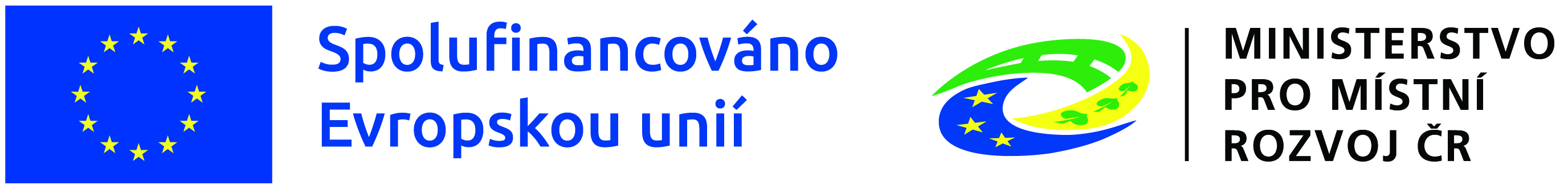 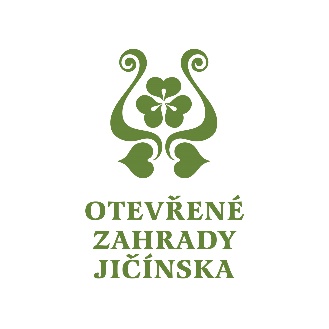 Přímé výdaje - bezpečná nemotorová doprava
Doprovodná část projektu 
Investice do výše 20 % celkových způsobilých výdajů:
bezpečnostní opatření na pozemní komunikaci 
zálivy autobusových a trolejbusových zastávek;
přístřešky a čekárny autobusových, trolejbusových a tramvajových zastávek a s nimi přímo související doprovodná infrastruktura;
Investice do výše 10 % celkových způsobilých výdajů:
ostatní úpravy a přeložky stávajících pozemních komunikací a připojení sousedních nemovitostí;
úpravy a přeložky stávající technické infrastruktury, drážních objektů, vodních toků a jejich koryt, meliorací a oplocení;
zajištění stability svahů a sanace skalních stěn na přilehlých pozemcích;
nezbytné úpravy navazujícího úseku 
provizorní dopravní značení, provizorní objízdné komunikace, provizorní mosty a lávky, opatření zabezpečující pohyb chodců na staveništi a provizorní přístup k nemovitostem;
Nákup pozemku max. do 10 % CZV , nákup stavby max. do 5% CZV

Více ve Specifických pravidlech pro žadatele
22
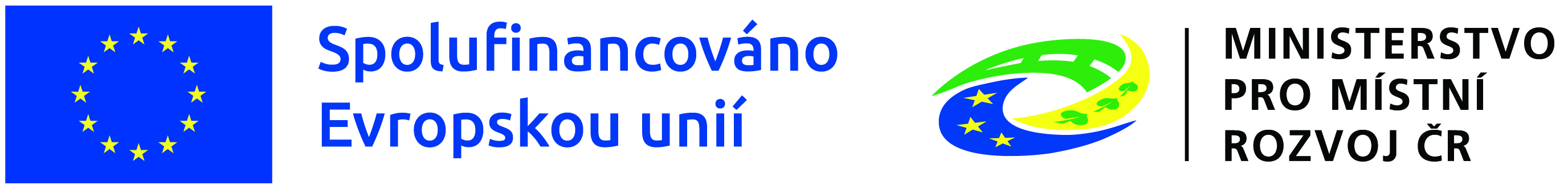 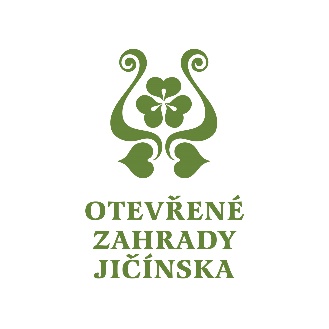 Nepřímé výdaje - bezpečná nemotorová doprava
Dokumentace žádosti o podporu - příprava a zpracování žádosti o podporu a poradenství s tím spojené, právní služby; podklady pro hodnocení; odborné a znalecké posudky pro přípravu žádosti o podporu
Projektová dokumentace a dokumentace pro realizaci projektu- projektová dokumentace; odborné a znalecké posudky; hydrogeologický průzkum; archeologický průzkum; plán BOZP; audity, včetně auditu bezpečnosti; technický dozor investora; atd.
Administrativní kapacity a řízení projektu - zpracování zpráv o realizaci projektu, žádostí o platbu, účetnictví, archivace dokumentů k projektu; hrubá mzda, plat nebo odměna z dohod zaměstnanců pracujících na přípravě a realizaci projektu; tuzemské cestovní náhrady: jízdné v ČR, ubytování v ČR, stravné v ČR. 
Poplatky - pojištění majetku pořízeného z dotace; poplatky související s uzavřením kupní smlouvy, popř. smlouvy o smlouvě budoucí kupní; poplatky související s nákupem nemovitostí, se zápisem do katastru nemovitostí; jiné správní poplatky
Režijní, provozní a jiné náklady nájemné; operativní leasing zařízení či vybavení; energie, vodné, stočné v nemovitostech využívaných k realizaci projektu; hardware a software pro účely řízení projektu; internetové a tel. připojení; úklid; 
Publicita projektu 

Více ve Specifických pravidlech pro žadatele
23
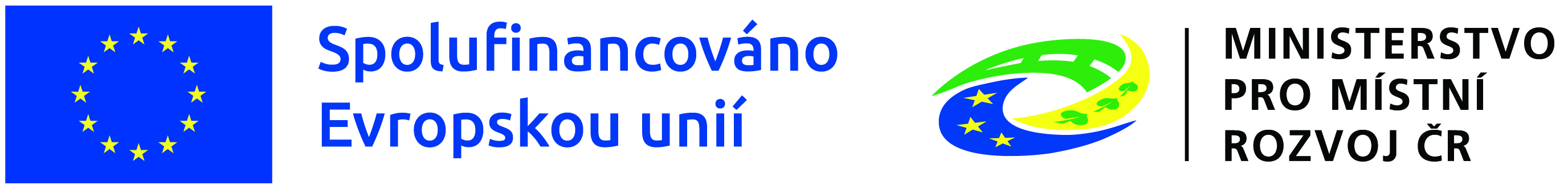 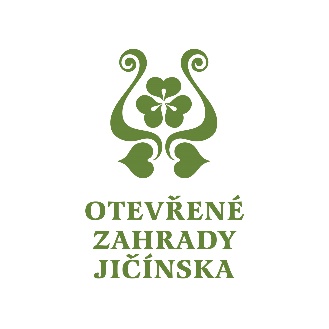 Nezpůsobilé výdaje - bezpečná nemotorová doprava
úroky z dlužných částek, kromě grantů udělených v podobě subvencí úrokových sazeb nebo subvencí poplatků za záruky; 

nákup nezastavěných a zastavěných pozemků za částku přesahující limity uvedené výše u nákupu pozemku; 

DPH v případech neuvedených v kapitole 8 Obecných pravidel.
24
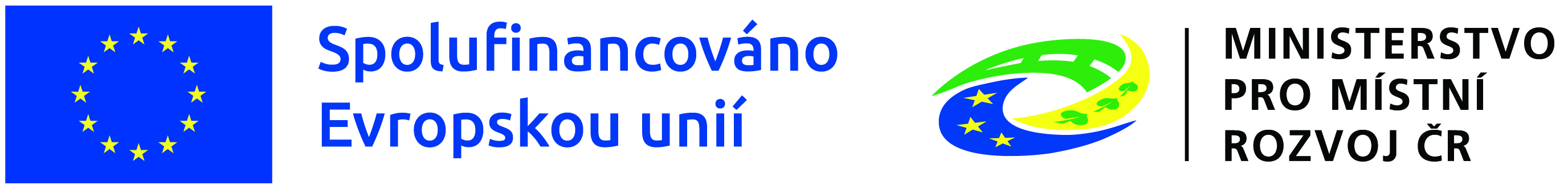 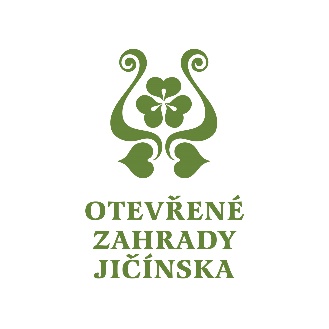 Indikátory - bezpečná nemotorová doprava
726 011 	- údaje z webové stránky „Nehody v ČR – Statistiky - hodnota na 3 deset. 	místa; 
	- roční průměr na 1km délky (1 nehoda na 200m = hodnota 5), 
	- nenaplnění není sankciováno
726 001 	- délka v km na 3 deset. místa (na m), tolerance 10%

Viz. Příloha č.1A Metodické listy indikátorů
25
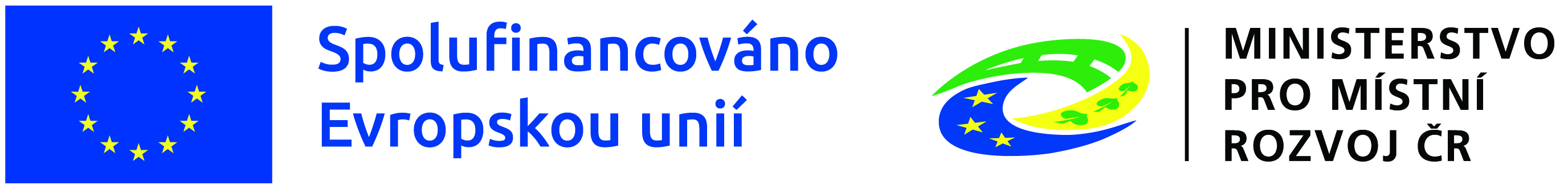 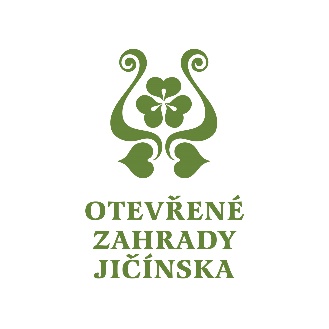 2)  Infrastruktura pro cyklistickou dopravu
Výstavba, modernizace a rekonstrukce vyhrazených komunikací pro cyklisty sloužících k dopravě do 	zaměstnání, škol a za službami, nebo napojující se na stávající komunikace pro cyklisty, včetně doprovodné infrastruktury; 
svádí cyklistický provoz z pozemní komunikace s intenzitou motorové dopravy vyšší než 500 vozidel/den, 
nebo je navržena k zajištění obsluhy území jedné či více obcí s celkem více než 250 obsazenými pracovními místy, 
nebo je navržena k zajištění obsluhy území jedné či více obcí s celkem více než 2000 obyvateli, 
nebo se přímo napojuje alespoň na jednu stávající vyhrazenou komunikaci pro cyklisty
Realizace doprovodné cyklistické infrastruktury při vyhrazených komunikacích pro cyklisty s vysokou intenzitou dopravy
stávající vyhrazená komunikace pro cyklisty s intenzitou cyklistické dopravy přesahující 220 cyklistů v běžný pracovní den.
26
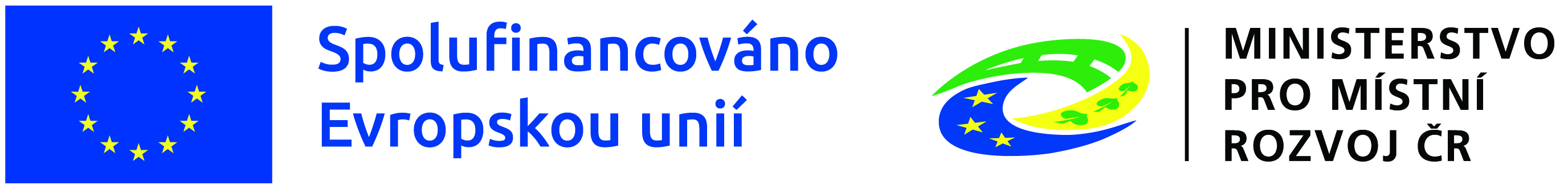 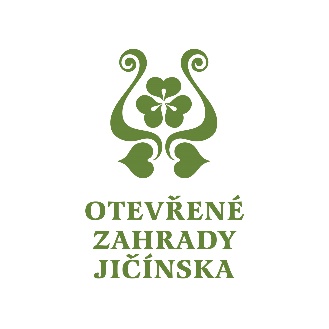 Způsobilé výdaje – cyklistická doprava
Přímé výdaje
musí být doloženy daňovými, účetními či dalšími doklady dle kapitoly 4.2.4 Specifických pravidel a na jejichž základě dojde k výpočtu paušálních nákladů
Na hlavní část projektu (bez limitu investic) :
Pořízení stavby formou výstavby a stavební úpravy:
 výdaje na realizaci stezky pro cyklisty
výdaje na realizaci liniových opatření
výdaje na realizaci doprovodné cyklistické infrastruktury
Doprovodná část projektu ( limity investic dle druhu 5 - 20% CZV)

Nepřímé, paušální náklady
výše je stanovena automaticky za pomoci paušální 7 % sazby 
není potřeba je prokazovat daňovými, účetními či dalšími doklady 
náklady, na jejichž financování je použita paušální sazba, nelze zahrnout mezi přímé výdaje projektu.
27
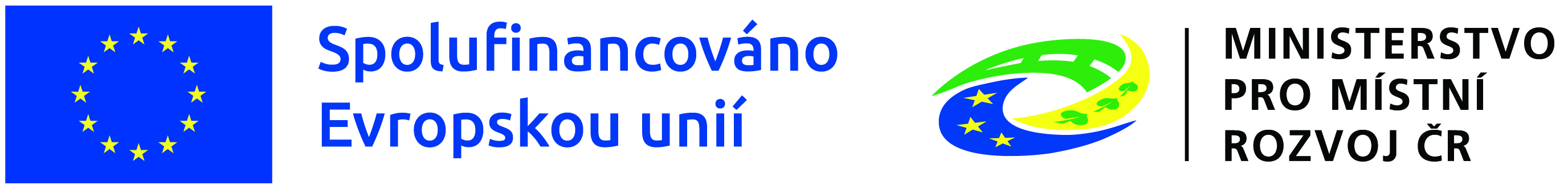 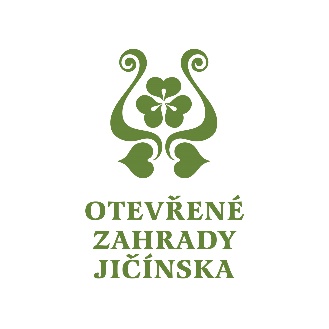 Přímé výdaje – cyklistická doprava
Hlavní část projektu
Pořízení stavby formou výstavby a stavební úpravy ( bez limitu investic):

Stezky pro cyklisty
všechny konstrukční vrstvy;
opatření pro osoby s omezenou schopností pohybu, o
podchody, lávky, propustky a části mostních objektů, po kterých je stezkavedena;
opěrné zdi, násypy, svahy a příkopy;
přejezdy pro cyklisty, související místa pro přecházení a přechody pro chodce,
světelné signalizační zařízení řídící provoz samostatného přejezdu pro cyklisty
kanalizace, včetně úprav k odvádění vody, sloužící výlučně k odváděnípovrchových vod ze stezky;
veřejné osvětlení stezky a hlavního dopravního prostoru pozemní komunikace v zastavěném území obce;
další přímo související výdaje:
infrastruktura pro parkování max. 40 ks jízdních kol v jedné lokalitě, odpočívky a jejich další vybavení (lavičky, stolky, přístřešky, osvětlení, infopanely a mapy), 
přímé napojení doprovodné infrastruktury na vyhrazenou komunikaci pro cyklisty v délce max. 10 m;
trvalý automatický sčítač cyklistické dopravy;
doprovodná zeleň, vegetační úpravy stavbou dotčených nezpevněných pozemků;
příprava staveniště
geodetické práce, doprava a zkoušky materiálů a konstrukcí;
Více ve Specifických pravidlech pro žadatele
28
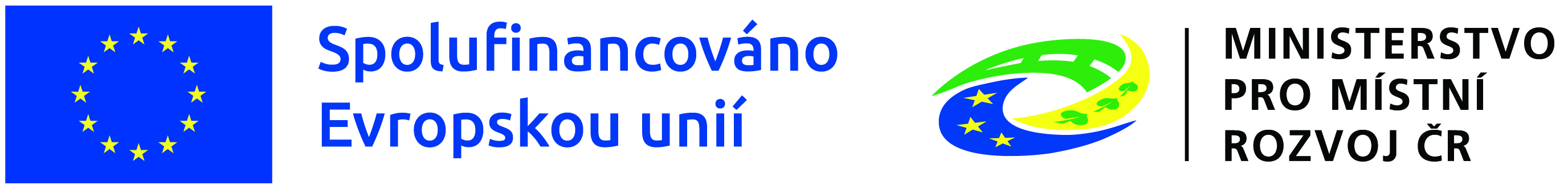 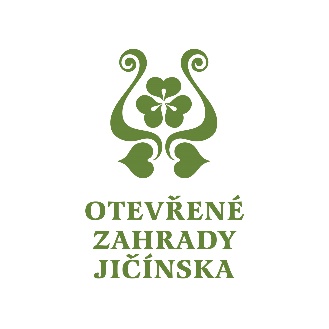 Přímé výdaje – cyklistická doprava
Liniová opatření:
svislé a vodorovné dopravní značení včetně zvýrazňujících prvků;
nezbytné stavební úpravy hlavního dopravního prostoru pozemní komunikace v části vymezené realizovaným vodorovným dopravním značením liniového opatření;
další přímo související výdaje:
trvalý automatický sčítač cyklistické dopravy;
příprava staveniště;
geodetické práce, doprava a zkoušky materiálů;
příprava a zajištění opětovného použití, recyklace demoličního bezpečného odpadu vzniklého na staveništi;
Doprovodné cyklistické infrastruktury:
infrastruktura pro parkování max. 40 ks jízdních kol v jedné lokalitě (stojany, uzamykatelné boxy, přístřešky, osvětlení)
odpočívky a jejich další vybavení (lavičky, stolky, přístřešky, osvětlení, infopanely a mapy,…);
nezbytné, bezbariérově řešené propojení vyhrazených komunikací pro cyklisty v různých výškových úrovních (rampy pro chodce, výtahy);
další přímo související výdaje:
• přímé napojení doprovodné infrastruktury na vyhrazenou komunikaci pro cyklisty v délce max. 10 m;
• trvalý automatický sčítač cyklistické dopravy;
• doprovodná zeleň, vegetační úpravy; rekultivace ploch stavbou dotčených pozemků
• příprava staveniště
• geodetické práce, doprava a zkoušky materiálů a konstrukcí;
• příprava a zajištění opětovného použití, recyklace bezpečného stavebního odpadu vzniklého na staveništi;

Více ve Specifických pravidlech pro žadatele
29
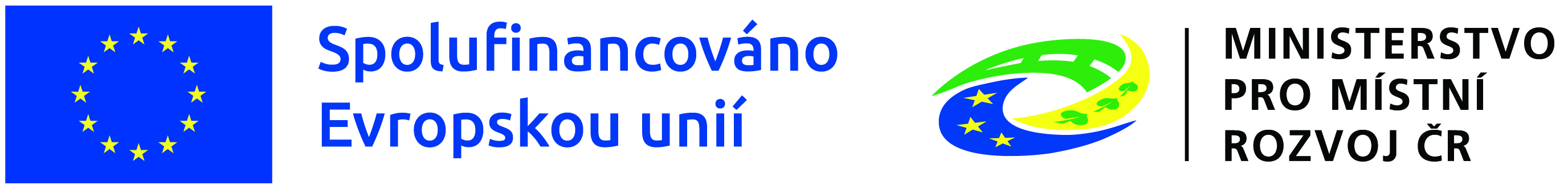 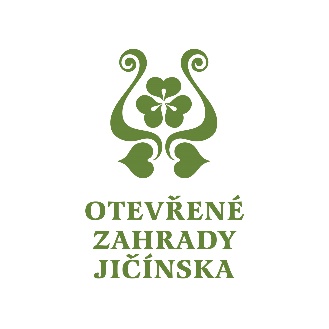 Přímé výdaje – cyklistická doprava
Doprovodná část projektu 
Pořízení stavby formou výstavby a stavební úpravy (do 20 % CZV):
stavbou vyvolané úpravy a přeložky stávajících pozemních komunikací a připojení sousedních nemovitostí, včetně bezpečnostních opatření na pozemní komunikaci;
stavbou vyvolané úpravy a přeložky stávající technické infrastruktury, drážních objektů, vodních toků a jejich koryt, meliorací a oplocení;
zajištění stability svahů a sanace skalních stěn na přilehlých pozemcích;
provizorní dopravní značení, provizorní objízdné komunikace, apod. nezbytná provizorní opatření 

Nákup pozemku max. do 10 % CZV 
Nákup stavby max. do 5% CZV

Více ve Specifických pravidlech pro žadatele
30
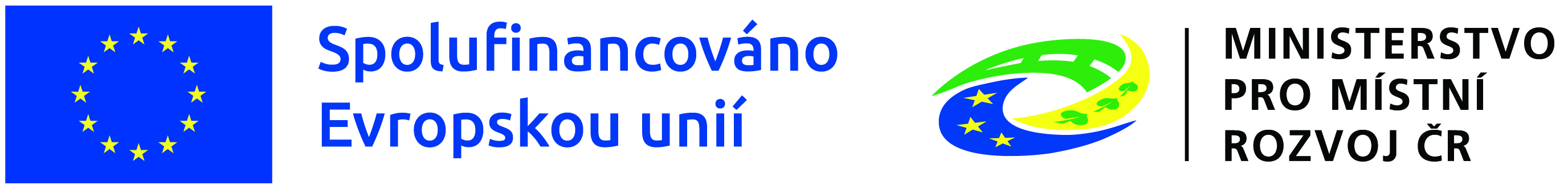 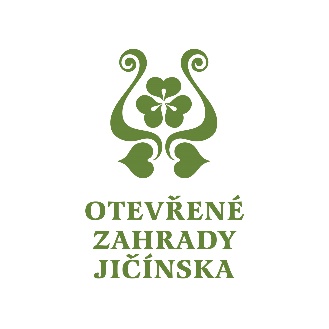 Nepřímé výdaje – cyklistická doprava
Dokumentace žádosti o podporu - příprava a zpracování žádosti o podporu a poradenství s tím spojené, právní služby; podklady pro hodnocení; odborné a znalecké posudky pro přípravu žádosti o podporu
Projektová dokumentace a dokumentace pro realizaci projektu- projektová dokumentace; odborné a znalecké posudky; hydrogeologický průzkum; archeologický průzkum; plán BOZP; audity, včetně auditu bezpečnosti; technický dozor investora; atd.
Administrativní kapacity a řízení projektu - zpracování zpráv o realizaci projektu, žádostí o platbu, účetnictví, archivace dokumentů k projektu; hrubá mzda, plat nebo odměna z dohod zaměstnanců pracujících na přípravě a realizaci projektu; tuzemské cestovní náhrady: jízdné v ČR, ubytování v ČR, stravné v ČR. 
Poplatky - pojištění majetku pořízeného z dotace; poplatky související s uzavřením kupní smlouvy, popř. smlouvy o smlouvě budoucí kupní; poplatky související s nákupem nemovitostí, se zápisem do katastru nemovitostí; jiné správní poplatky
Režijní, provozní a jiné náklady nájemné; operativní leasing zařízení či vybavení; energie, vodné, stočné v nemovitostech využívaných k realizaci projektu; hardware a software pro účely řízení projektu; internetové a tel. připojení; úklid; 
Publicita projektu 

Více ve Specifických pravidlech pro žadatele
31
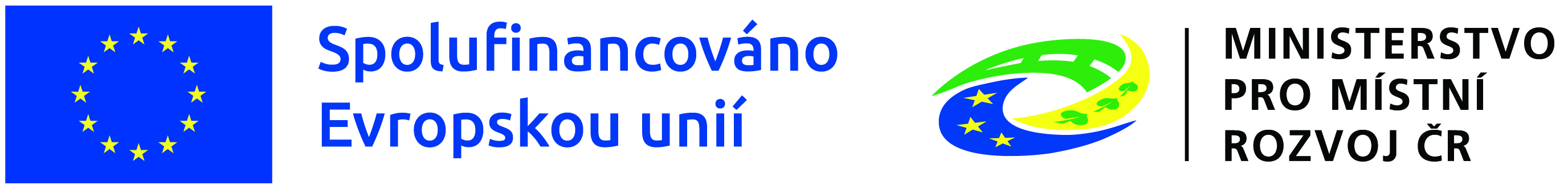 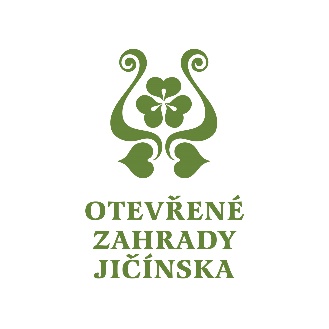 Nezpůsobilé výdaje – cyklistická doprava
úroky z dlužných částek, kromě grantů udělených v podobě subvencí úrokových sazeb nebo subvencí poplatků za záruky; 

nákup nezastavěných a zastavěných pozemků za částku přesahující limity uvedené výše u nákupu pozemku; 

DPH v případech neuvedených v kapitole 8 Obecných pravidel.
32
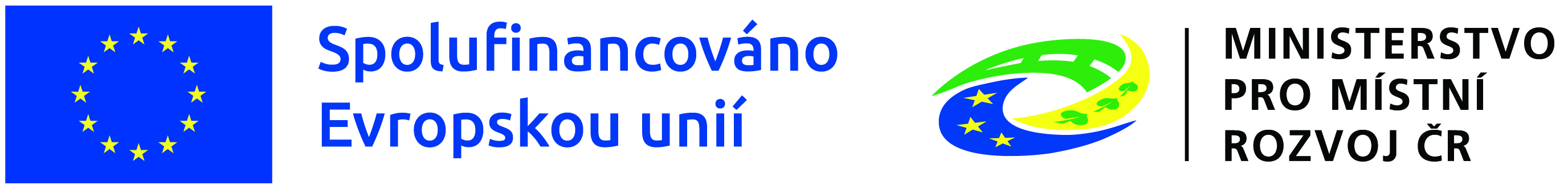 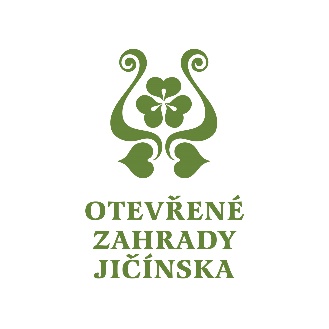 Indikátory – cyklistická doprava
761 201 	- na základě libovolné relevantní metody, kterou žadatel popíše; nenaplnění není sankciováno
761 101	- podklad pro stanovení hodnoty je např. projektová dokumentace stavby, km s přesností na m; 	tolerance - 2%
764 010	- podklad pro stanovení hodnoty je např. projektová dokumentace stavby, tolerance - 5%

Viz. Příloha č.1B Metodické listy indikátorů
33
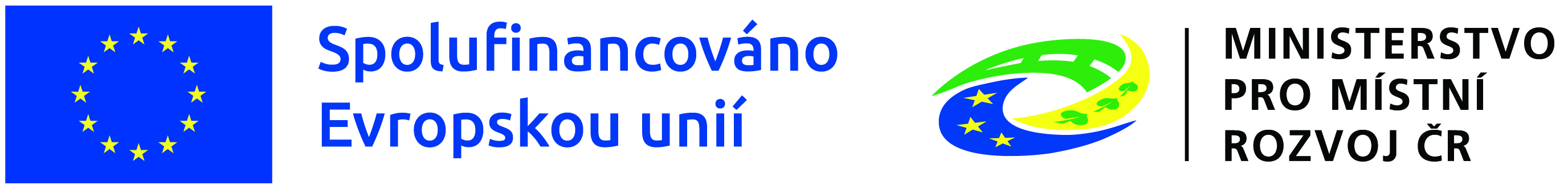 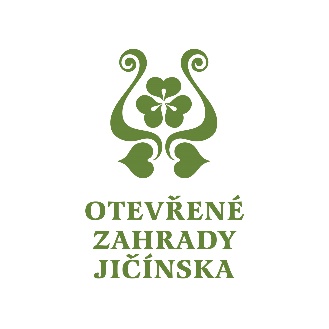 Povinné přílohy k žádosti o podporu
U povinných příloh, které nejsou pro projekt relevantní, žadatel namísto povinné přílohy vloží dokument, ve kterém uvede, že je pro něj příloha nerelevantní včetně dostatečného zdůvodnění pro toto tvrzení. 

Plná moc - dokládá se v případě přenesení pravomocí žadatele na jinou osobu
Zadávací a výběrová řízení - K podané žádosti o podporu předloží žadatel k jednotlivým zakázkám všechny do té doby uzavřené smlouvy na plnění zakázek obsažených v projektu, včetně případných uzavřených dodatků. 
Podklady pro hodnocení – obdoba Studie proveditelnosti z minulého období - musí být zpracovány podle osnovy uvedené v příloze č. 2A/2B Specifických pravidel. Slouží k posouzení potřebnosti a realizovatelnosti projektu. Pokud některá kapitola není pro projekt relevantní, žadatel pod označením a názvem kapitoly odůvodní její nevyplnění. 
Doklad prokazující povolení umístění stavby v území dle stavebního zákona - např. pravomocné uzemní rozhodnutí
Doklad prokazující povolení k realizaci stavby dle stavebního zákona  - např. stavební povolení
Znalecký posudek - nákup pozemku nebo stavby, jinak nerelevantní
Projektová dokumentace stavby
34
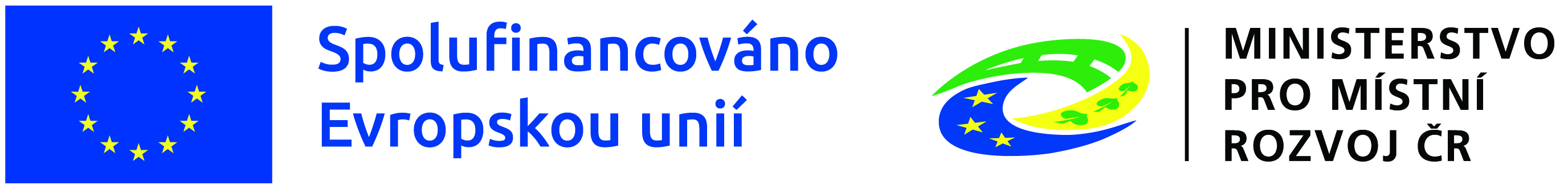 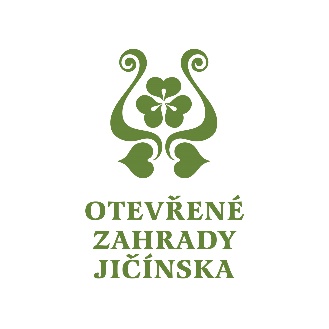 Povinné přílohy k žádosti o podporu
Rozpočet stavebních prací- nutné vymezit přímé výdaje na hlavní část projektu a přímé výdaje na doprovodnou část projektu, a odlišit je tak od ostatních výdajů projektu
Podklady pro stanovení kategorií intervencí a kontrolu limitů – příloha musí být doložena ve formátu a podrobnosti podle vzoru uvedeného v příloze č. 4A/4B Specifických pravidel
Smlouva o zřízení bankovního účtu
Karta souladu projektu s principy udržitelné mobility – musí být zpracována podle osnovy uvedené v příloze č. 6 Specifických pravidel.
Dokumentace k prověřování z hlediska klimatického dopadu - doplňující pokyny jsou v příloze č. 5A/5B těchto Specifických pravidel
Kladné vyjádření MAS o souladu se schválenou strategií CLLD
Zpráva o provedení auditu bezpečnosti pozemní komunikace - u projektu k bezpečné nemotorové dopravě, jehož CZV jsou 3 mil. Kč a více; u cyklistické dopravy je nerelevantní
Zpráva o provedení bezpečnostní inspekce pozemní komunikace- u bezpečné nemotorové dopravy je povinné u podaktivity B (nehodové lokality), u A (vysoká intenzita dopravy) a cyklistické dopravy je nerelevantní
Smlouva o spolupráci - nerelevantní
35
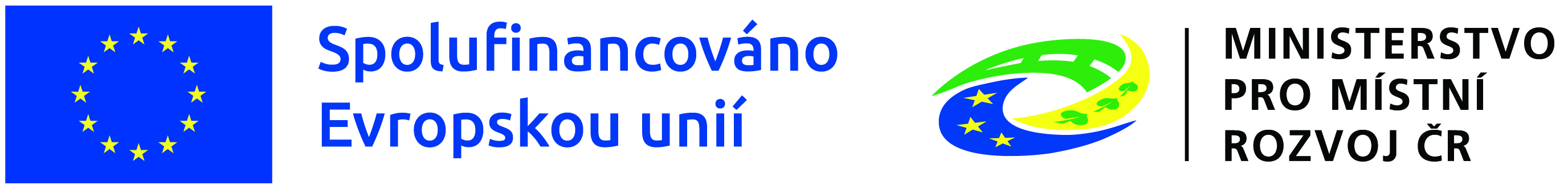 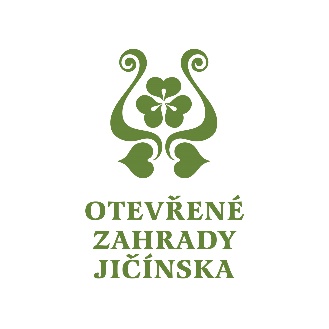 Udržitelnost projektu
5 let 

nutné podávání Zprávy o udržitelnosti v MS2021+ (příjemce dotace bude vyzván zprávou v systému)

s první ZoU je nutné doložit výpočet dosažené hodnoty indikátoru:
Infrastruktura pro bezpečnou nemotorovou dopravu - 761 011 Počet nehod na km komunikace s realizovaným bezpečnostním opatřením 
Infrastruktura pro cyklistickou dopravu - 761 201 Počet uživatelů specializované cyklistické infrastruktury za rok
36
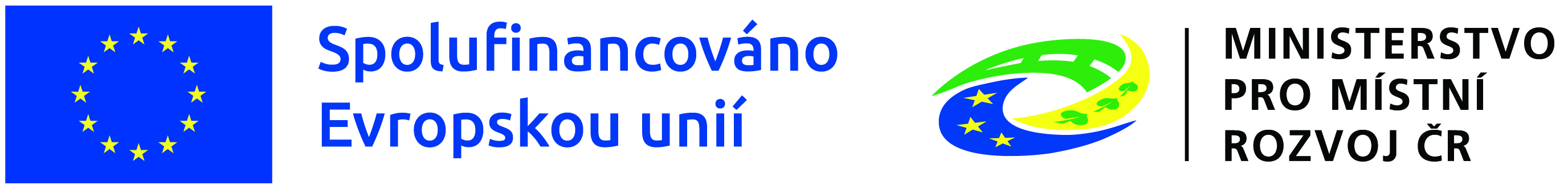 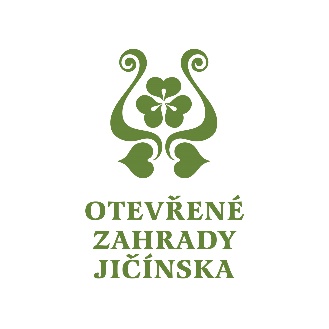 4. Webová aplikace IS KP21+ (MS2021+)
Žadatel zpracovává a podává žádost o podporu integrovaného projektu prostřednictvím MS2021+ v případě, že byl projektový záměr vybrán MAS a bylo mu vydáno kladné vyjádření MAS o souladu se schválenou strategií CLLD (platnost 60 kalendářních dnů).

Žadatel postupuje dle podmínek nadřazené výzvy ŘO IROP pro podání žádostí o podporu. 
Podmínky nadřazených výzev a další postupy jsou v gesci ŘO IROP.

Všechny podmínky ŘO IROP k 60. výzvě  a dokument s detailním postupem vyplnění žádosti o dotaci v MS2021+ je ke stažení:
https://irop.mmr.cz/cs/vyzvy-2021-2027/vyzvy/60vyzvairop
37
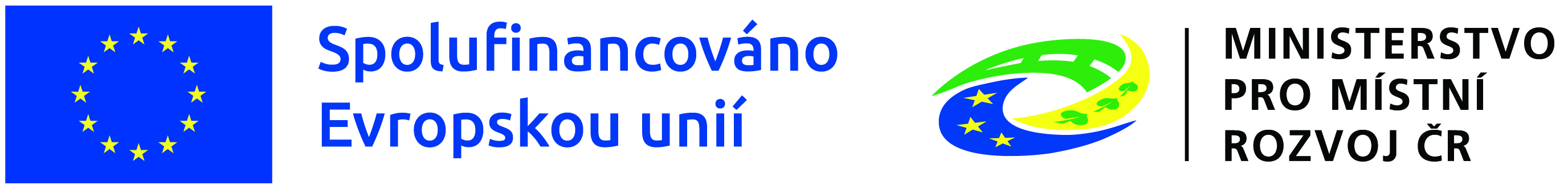 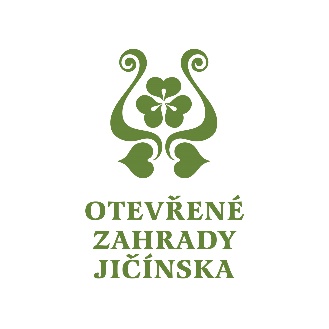 Postup pro odevzdání kompletní žádosti o podporu
Elektronickou žádost o podporu v MS2021+ vždy připodepisuje pověřený zástupce MAS, jemuž je žádost nasdílena žadatelem.

Způsob jednání v MS2021+ musí být nastaven jako Podepisují všichni signatáři . Jako první signatář v pořadí je nastaven vedoucí SCLLD (Kamila Kabelková), jako druhý signatář v pořadí je nastaven statutární zástupce žadatele (případně osoba s plnou mocí zastupující žadatele), jako čtenář/editor projektu je nastaven vedoucí SCLLD (Kamila Kabelková)
Žadatel tedy nastaví počet podepisujících osob na 2
38
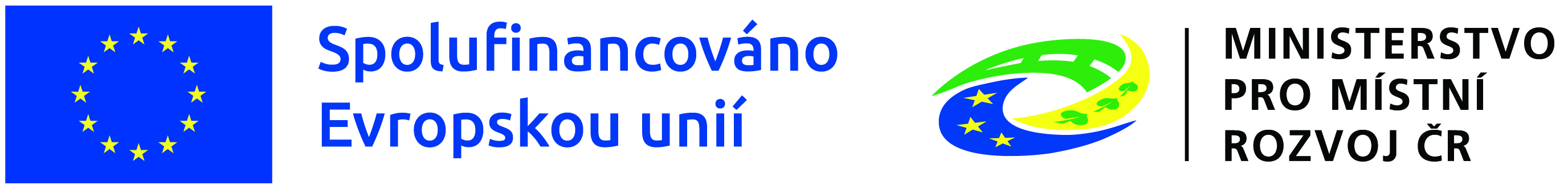 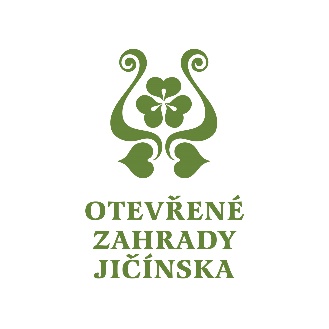 39
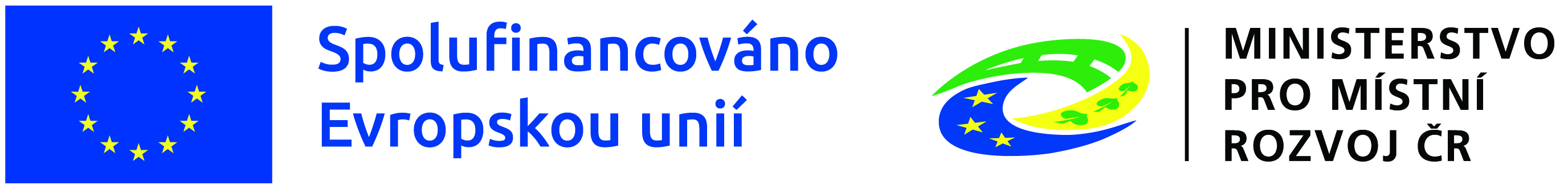 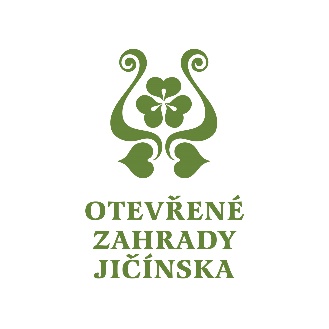 Postup pro odevzdání kompletní žádosti o podporu
Jakmile bude mít žadatel žádost hotovou, tak ji finalizuje a informuje MAS, že žádost je v MS2021+ finalizována. Po finalizaci žádosti o podporu dochází k aktivaci záložky Podpis žádosti. 

MAS posoudí, jestli je žádost o podporu v souladu s původně předloženým záměrem (zejména zaměření projektu, celková požadovaná částka, příp. další parametry hodnocené kritérii MAS) 

Pokud ano, žádost bude v MS2021+ elektronicky podepsána vedoucím zaměstnancem SCLLD.  Tímto postupem MAS osvědčí soulad elektronické žádosti s Projektovým záměrem, jež byl předmětem hodnocení MAS.

Následně žádost podepíše elektronicky i oprávněná osoba žadatele. 

Tímto je žádost o podporu připravena k podání – v záhlaví žádosti o podporu se objeví tlačítko „PODÁNÍ“– podat lze pouze ručně stiskem tlačítka
40
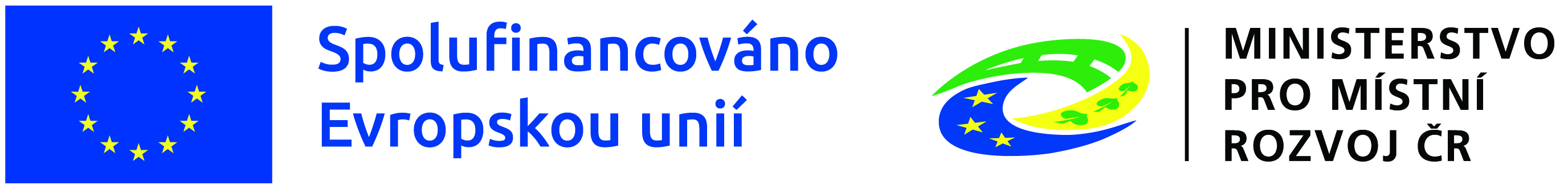 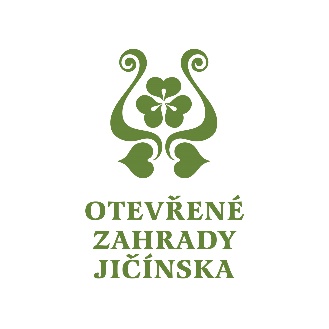 Upozornění na změny při přihlašování do MS2021+
Noví uživatelé se mohou registrovat do MS2021+ již jen prostřednictvím využití autentizace vůči Externí identitě Identita občana.

Stávající uživatelé budou vyzváni k úpravě své identity v MS2021+.Ti uživatelé, kteří již využívají pouze jeden účet a autentizaci prostřednictvím Identity občana, nebudou muset žádnou změnu provádět.Ti uživatelé, kteří využívají k autentizaci ADFS budou muset v rámci procesu úpravy identity provázat svůj účet MS2021+ s Identitou občana.
V listopadu 2023 bude ukončena možnost se standardně přihlašovat přes ADFS, ale stále bude možné žádat o úpravu identity.Proces bude spočívat ve vyplnění formuláře s žádostí o úpravu identity MS2021+ a odeslání ke zpracování.
Více na: https://iskp21.mssf.cz/
41
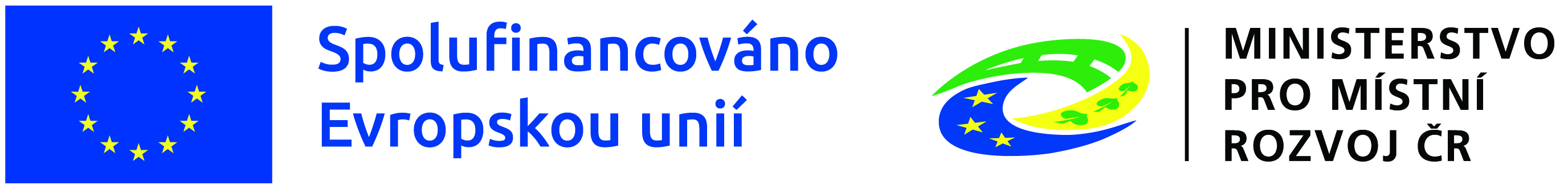 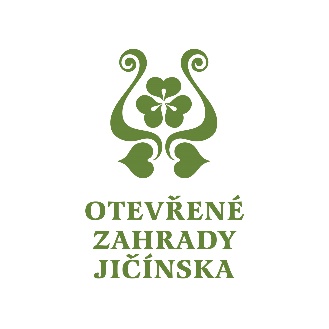 Povinnosti příjemců v oblasti publicity
Příjemci jsou povinni poskytnout součinnost při propagaci realizovaných projektů.
Po vydání právního aktu/rozhodnutí o poskytnutí dotace a v průběhu realizace projektu je příjemce povinen informovat veřejnost o získané podpoře z fondů EU.

Povinné informační a propagační nástroje (také „povinná publicita“) jsou závazné pro všechny příjemce. Jedná se o následující:
webová stránka (existuje-li),
post na sociální síti (existuje-li) – dokládá se printscreenem příspěvku,
plakát o minimální velikosti A3 nebo alternativy uvedené v odst. e) kapitoly 10.1 Obecných pravidel, u projektu do 500 tis. EUR (cca 12,5 mil. Kč))

Minimální informace, které budou uvedeny na nástrojích povinné publicity:
název projektu v plné nebo zkrácené formě v souladu s názvem v MS2021+,
hlavní cíl projektu,
logolink: znak EU s povinným textem a logem MMR (viz kapitola 10.3 Obecných pravidel)
42
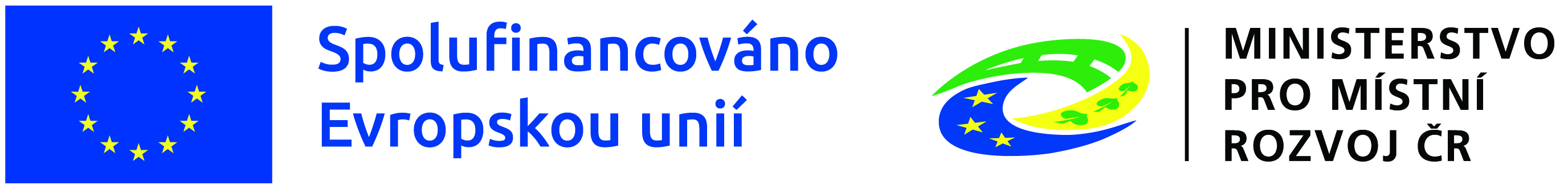 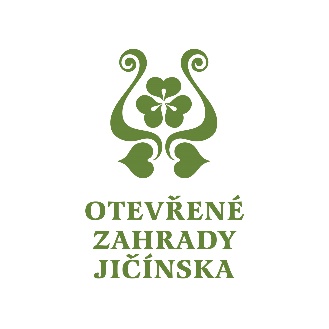 Pravidla pro zobrazování log
Grafické normy pro logo EU a vymezení standardních barev jsou uvedeny v doporučujícím Manuálu jednotného vizuálního stylu fondů EU v programovém období 2021–2027
Loga se vždy umisťují tak, aby byla zřetelně viditelná a úměrně velká k dokumentu
Logo EU je vždy na první pozici zleva v horizontálním řazení a na nejvyšší pozici ve vertikálním řazení. Logo ŘO IROP (MMR), je umístěno na druhé pozici. Pokud je kromě loga ŘO IROP použito i další logo (například příjemce), je umístěno na třetí pozici.
Logo EU musí mít vždy nejméně stejnou velikost (výšku) jako všechna ostatní použitá loga
Preferované zobrazení loga EU je v barevném provedení.
43
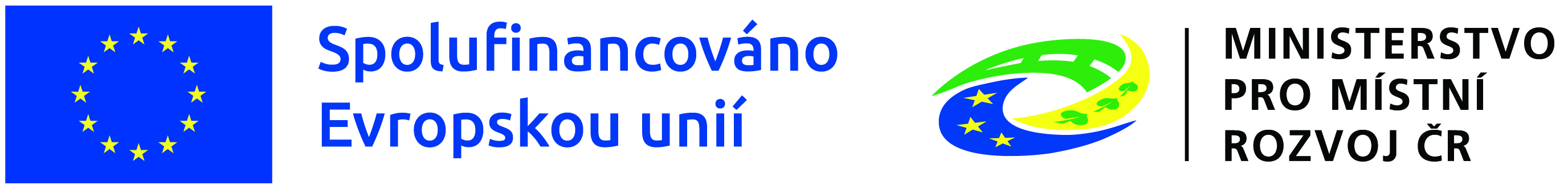 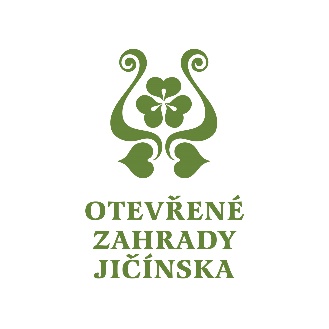 Důležité odkazy
Výzva MAS včetně příloh (projektový záměr, kritéria hodnocení MAS, kontrolní listy a další přílohy ke stažení): 
https://www.otevrenezahrady.cz/vyzvy-pro-zadatele-prehled/irop_2021-2027

Text výzvy IROP, obecná a specifická pravidla včetně příloh, postup pro podání žádosti v MS2021+:
https://irop.mmr.cz/cs/vyzvy-2021-2027/vyzvy/60vyzvairop

Kontrolní listy CRR k hodnocení žádostí:
Kontrolní listy pro hodnocení formálních náležitostí a přijatelnosti | CRR

Konzultační servis CRR: 
https://www.crr.cz/irop/konzultacni-servis-irop/

Odkaz na systém MS2021+ pro podání plné Žádosti o podporu: 
https://iskp21.mssf.cz/
44
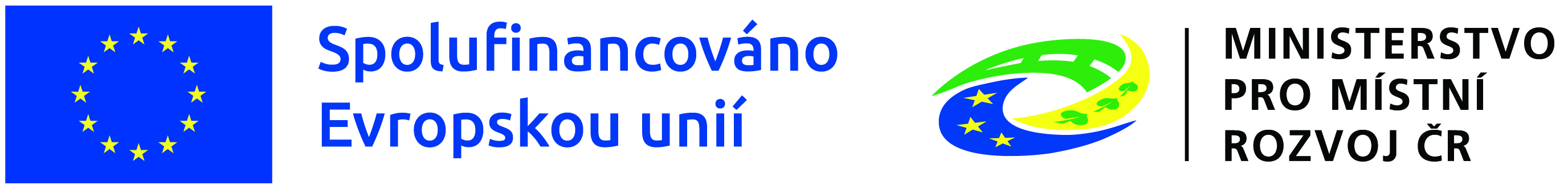 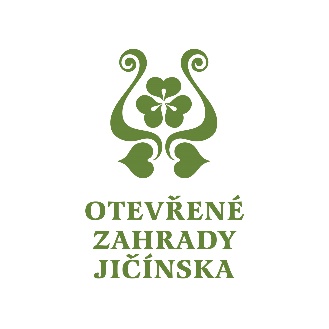 5. Různé, diskuze
45
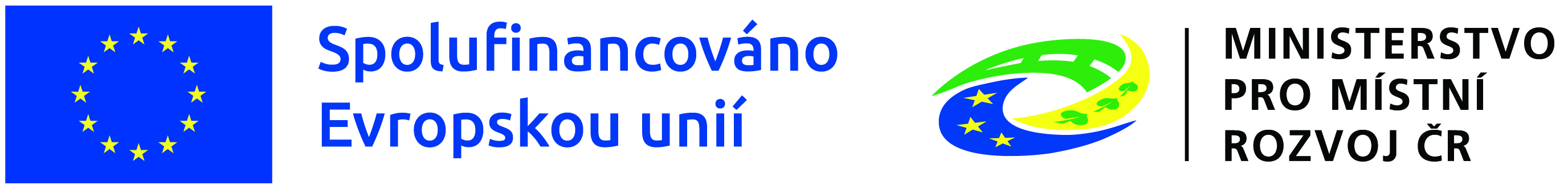 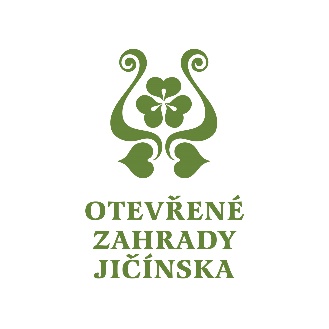 Děkujeme za pozornost
Otevřené zahrady Jičínska z. s.17. listopadu 1074, 506 01 Jičín

Kontakt:
Mgr. Kamila Kabelková, vedoucí zaměstnanec pro realizaci SCLLD, tel. 602 420 396

Email: otevrenezahrady@seznam.cz, irop@otevrenezahrady.cz 
www.otevrenezahrady.cz, https://www.facebook.com/otevrenezahrady
46
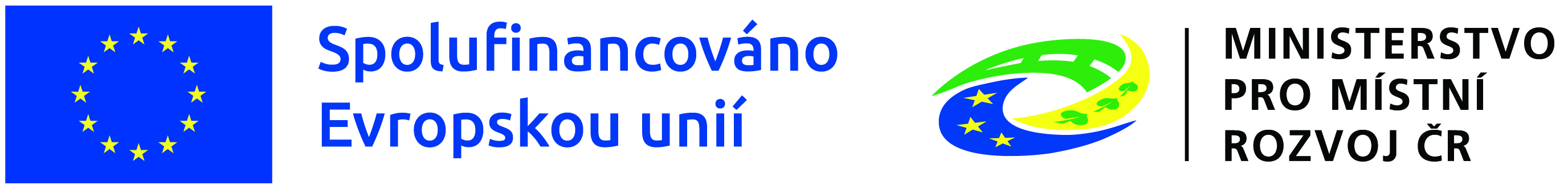 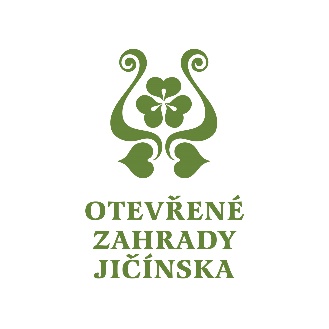 Stezka pro chodce:
samostatná stezka pro chodce, chodník a pás pro chodce v přidruženém prostoru pozemní komunikace, 
stezka pro chodce a cyklisty se společným provozem nebo s odděleným provozem umístěná samostatně nebo v přidruženém prostoru pozemní komunikace 
Stezka pro cyklisty:
stezka pro cyklisty, stezka pro chodce a cyklisty se společným nebo odděleným provozem umístěná samostatně nebo v přidruženém prostoru pozemní komunikace
Liniové opatření: 
vyhrazený jízdní pruh pro cyklisty, samostatný jednosměrný cyklistický pás, ochranný jízdní pruh pro cyklisty, piktogramový koridor pro cyklisty nebo vyhrazený jízdní pruh pro vozidla veřejné dopravy a jízdní kola umístěný v hlavním dopravním prostoru pozemní komunikace
47